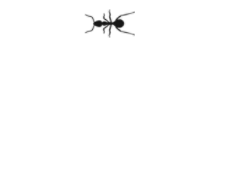 PHÒNG GIÁO DỤC & ĐÀO TẠO HUYỆN AN LÃO
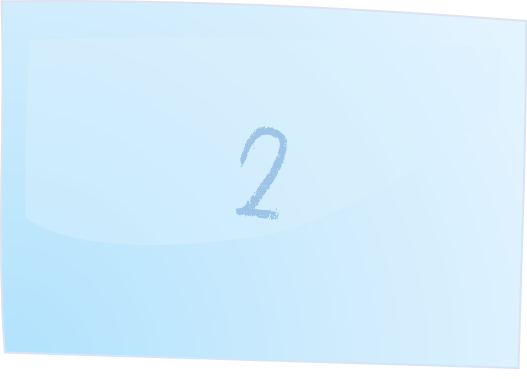 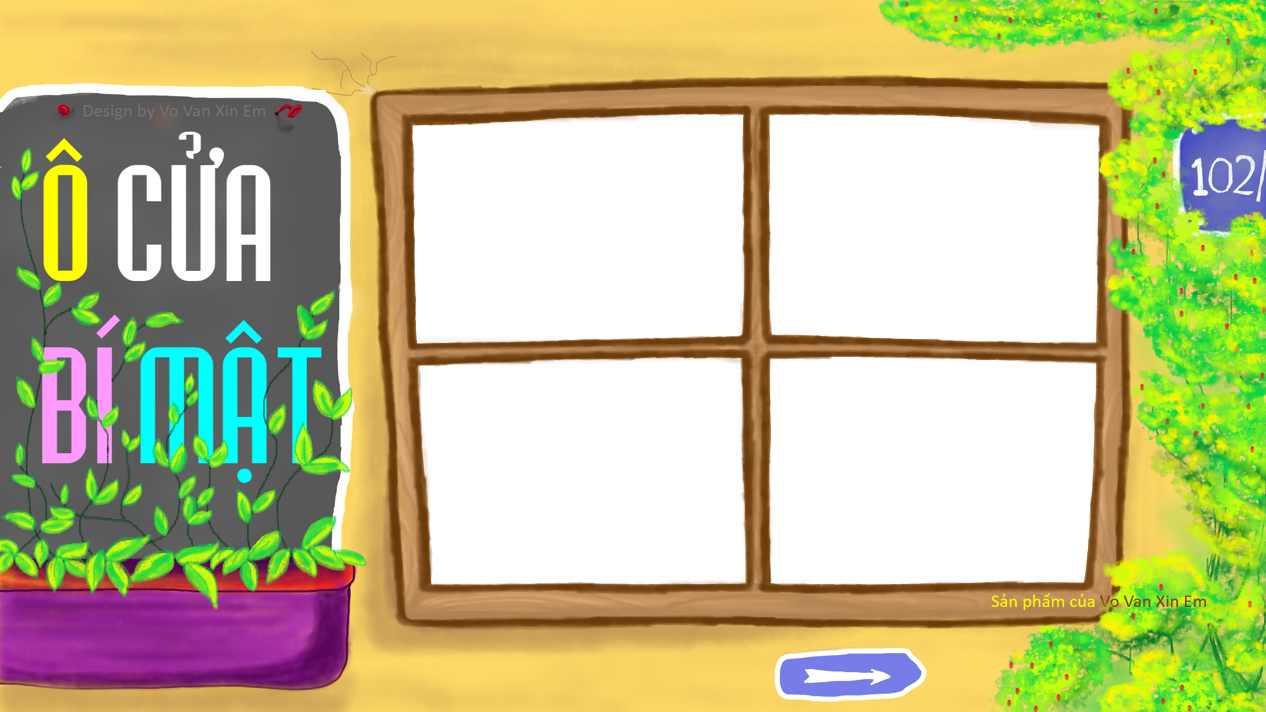 TRƯỜNG TIỂU HỌC QUỐC TUẤN
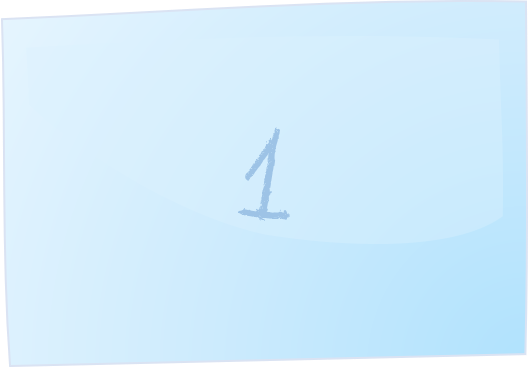 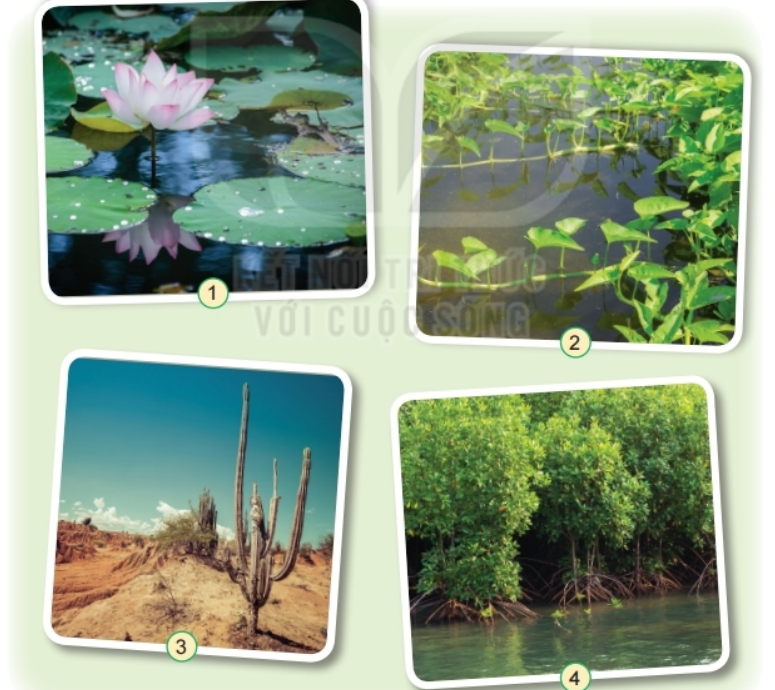 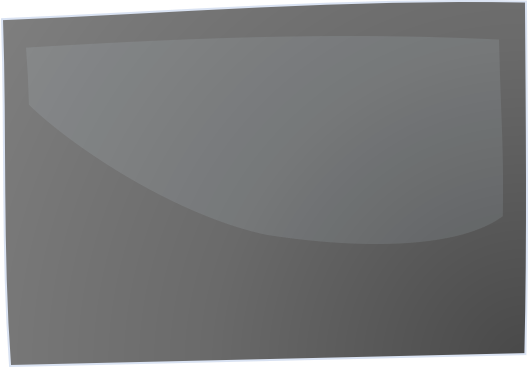 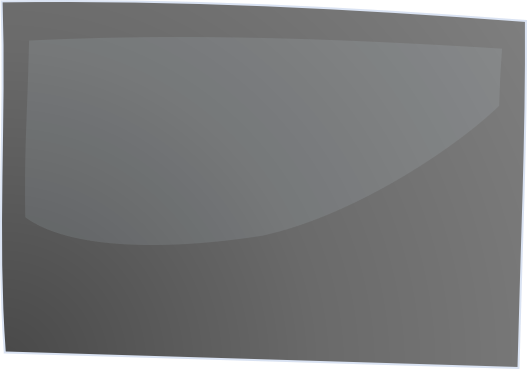 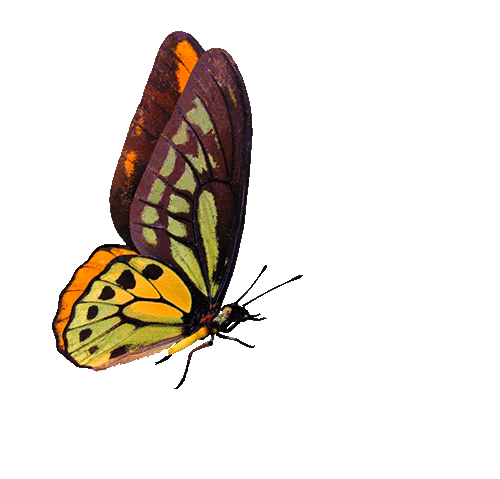 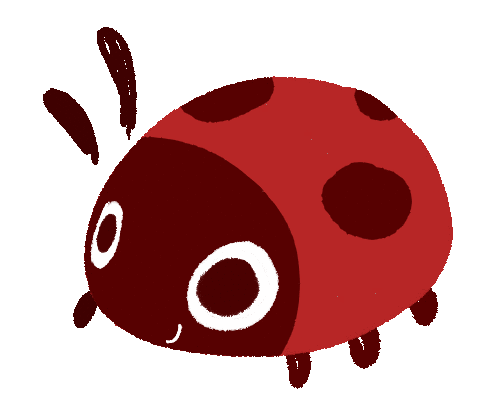 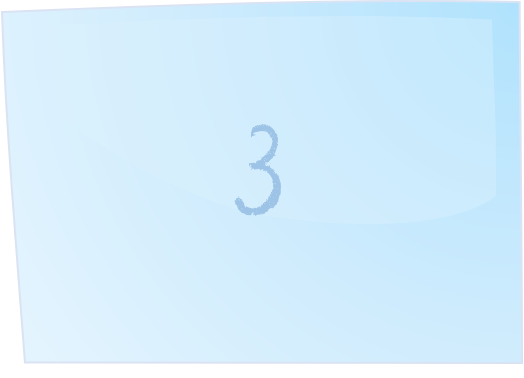 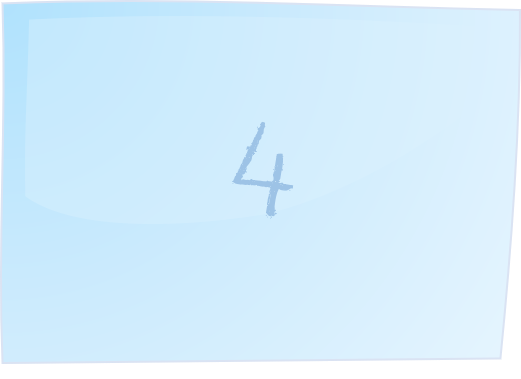 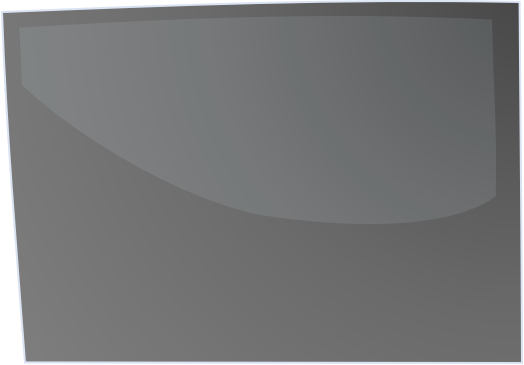 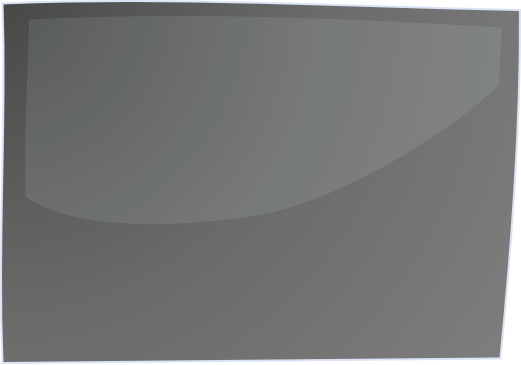 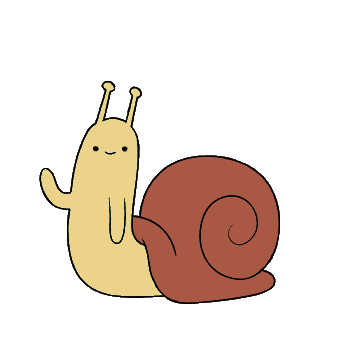 GIÁO VIÊN :PHẠM THỊ BÌNH
Đến bài mới
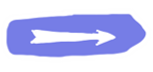 Hoa gì nở giữa mùa hè, 
Trong đầm thơm ngát lá che được đầu 
- Là hoa gì?
Đáp án: Hoa sen
Rau gì thân cuống rỗng không
Hoa tim tím nở đầy sông đầy vườn?
Đáp án: Rau muống
Cây gì thân cao
Lá thưa răng lược
Ai đem nước ngọt
Đựng đầy quả xanh?
Đáp án: Cây dừa
Tắm dưới hồ rất dịu dàng,
Mà sao mang tiếng đùng đoàng lạ thay
- Là cây gì?
Đáp án: Cây hoa súng
Chủ đề 4: Thực vật và động vật
Bài 16: 
Thực vật sống ở đâu
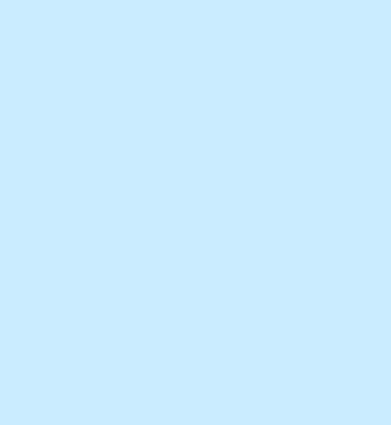 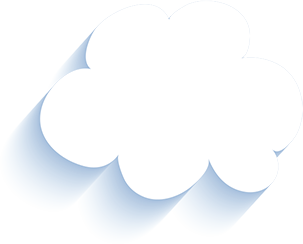 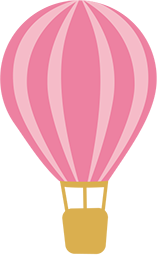 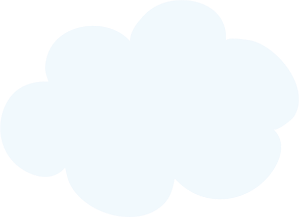 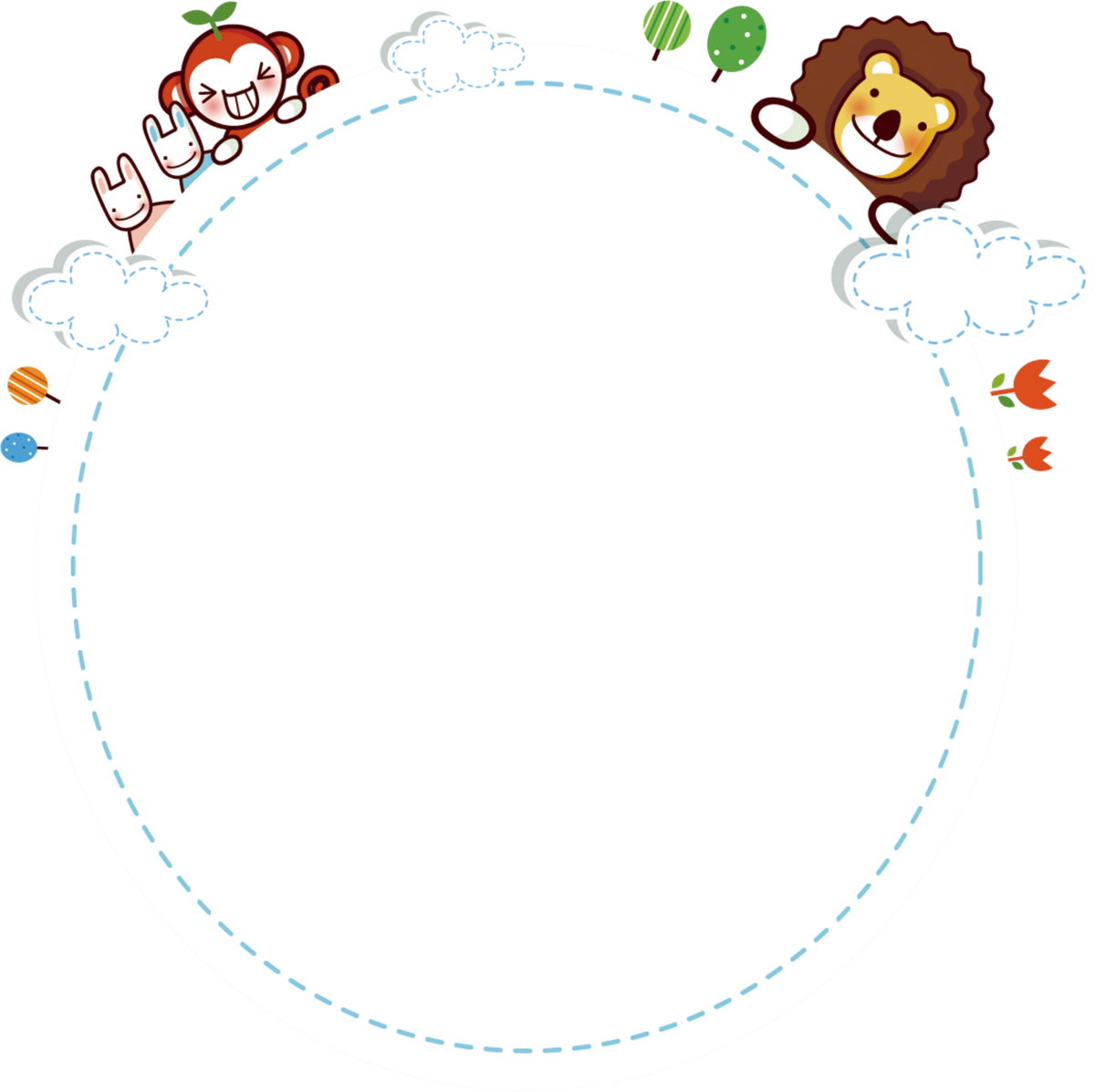 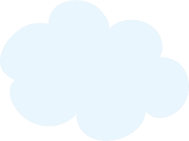 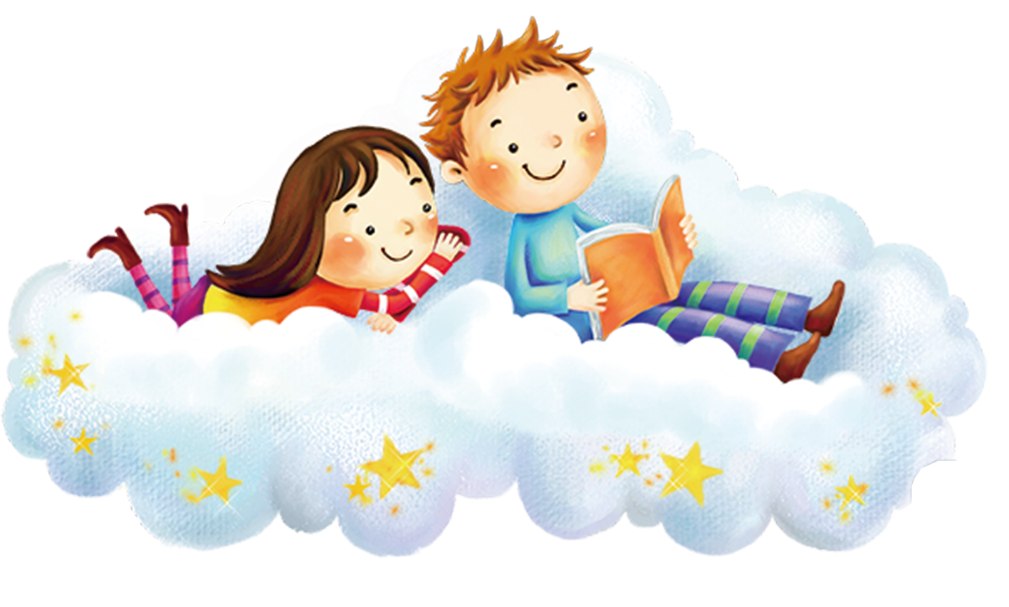 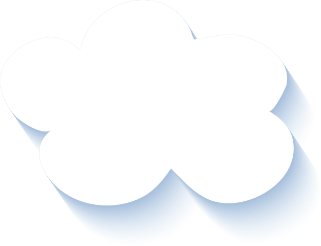 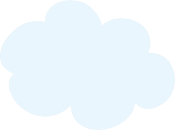 Tiết 1
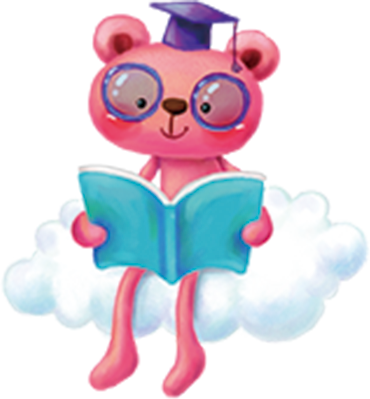 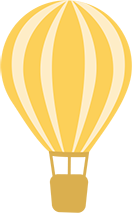 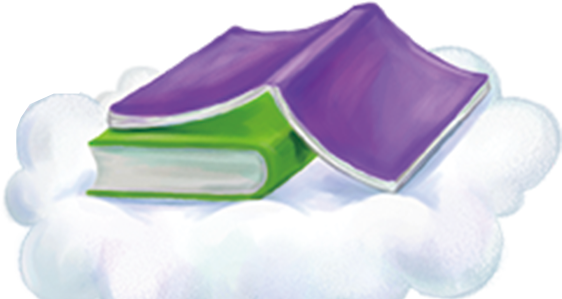 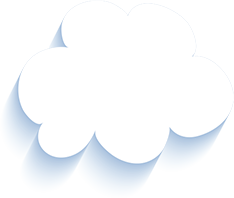 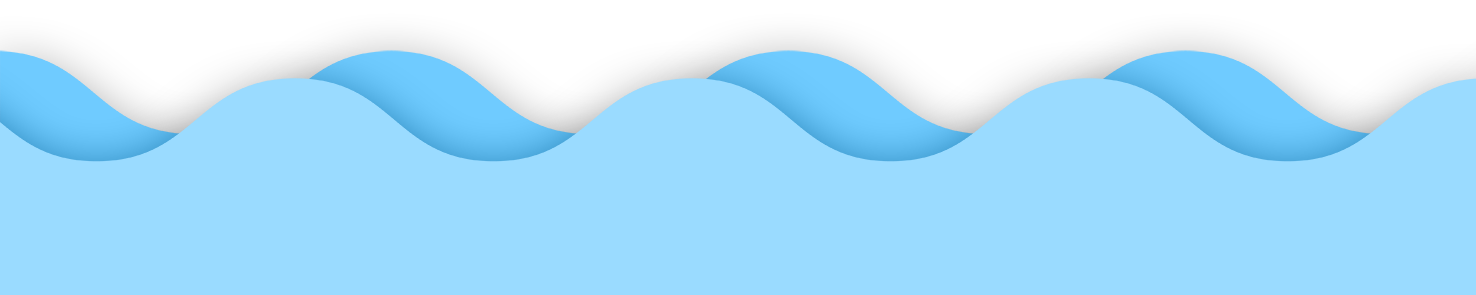 Hoạt động mở đầu
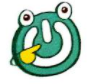 Kể tên và nơi sống của các cây mà em biết
Ví dụ: Cây hoa hồng sống trong vườn, cây bèo sống dưới ao
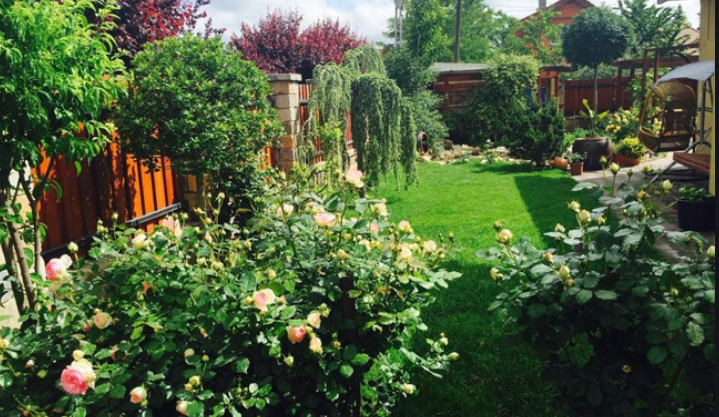 Hoạt động khám phá
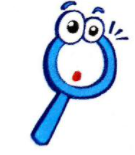 1. Quan sát, nói tên và nơi sống của mỗi cây trong hình dưới đây
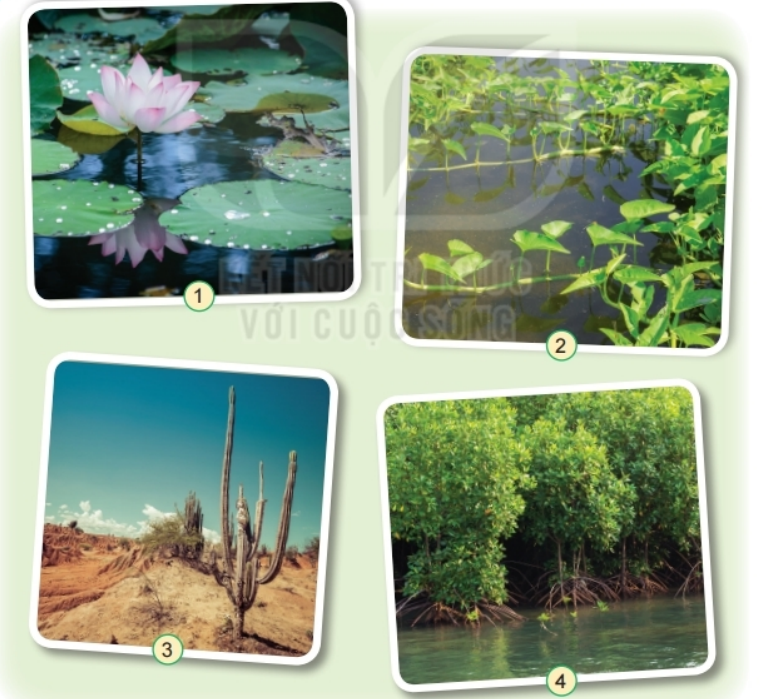 Cây hoa sen sống dưới ao, hồ
Cây rau muống sống dưới ao
Cây đước sống ở biển
Cây xương rồng sống ở sa mạc
1. Quan sát, nói tên và nơi sống của mỗi cây trong hình dưới đây
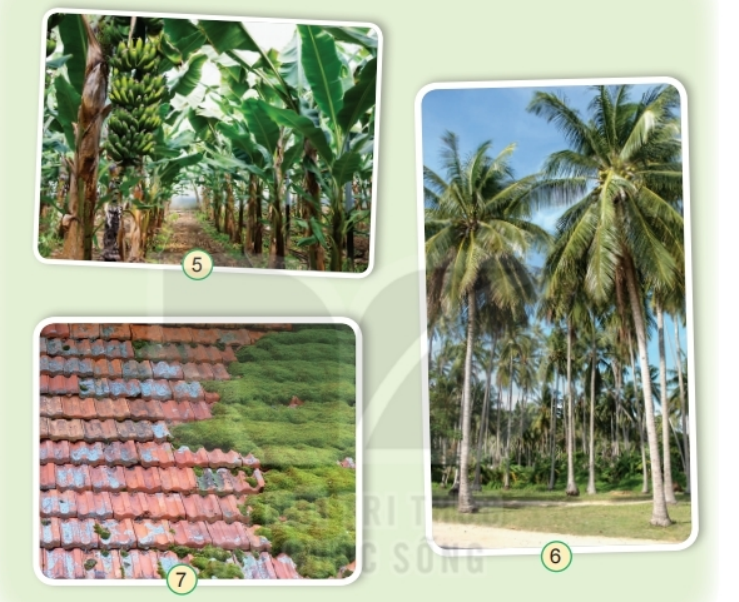 Cây chuối sống trong vườn
Cây dừa sống ở vườn, bờ kênh
Cây rêu sống trên mái nhà, chân tường
Những loại cây này sống ở trên cạn hay dưới nước
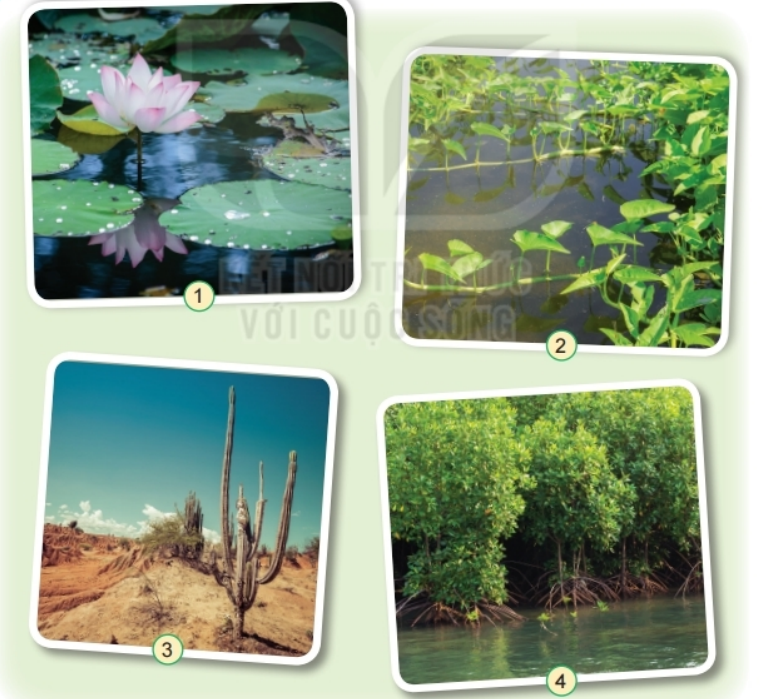 Sống dưới nước
Sống dưới nước
Sống dưới nước
Sống trên cạn
Những loại cây này sống ở trên cạn hay dưới nước
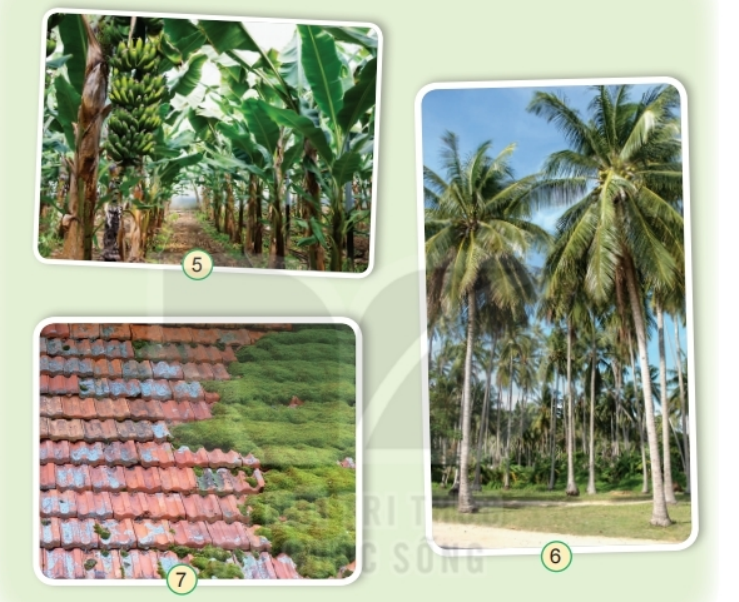 Sống trên cạn
Sống trên cạn
Sống trên cạn
Phân loại các cây em biết dựa vào môi trường sống,
 nơi sống
[Speaker Notes: Bài giảng thiết kế bởi: Hương Thảo - tranthao121004@gmail.com]
Bài tập về nhà
Chuẩn bị tranh ảnh về các cây cùng với nơi sống của chúng
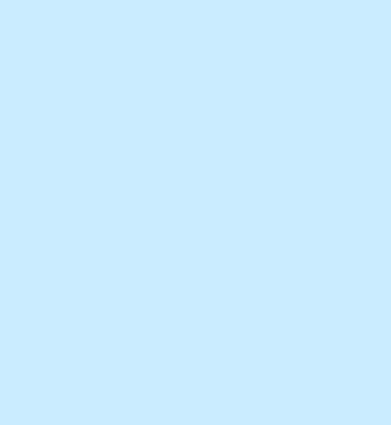 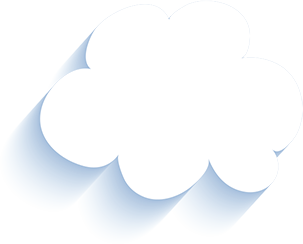 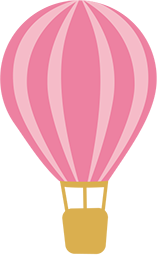 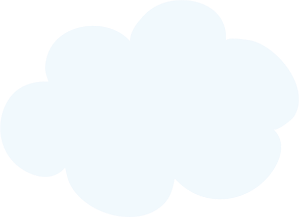 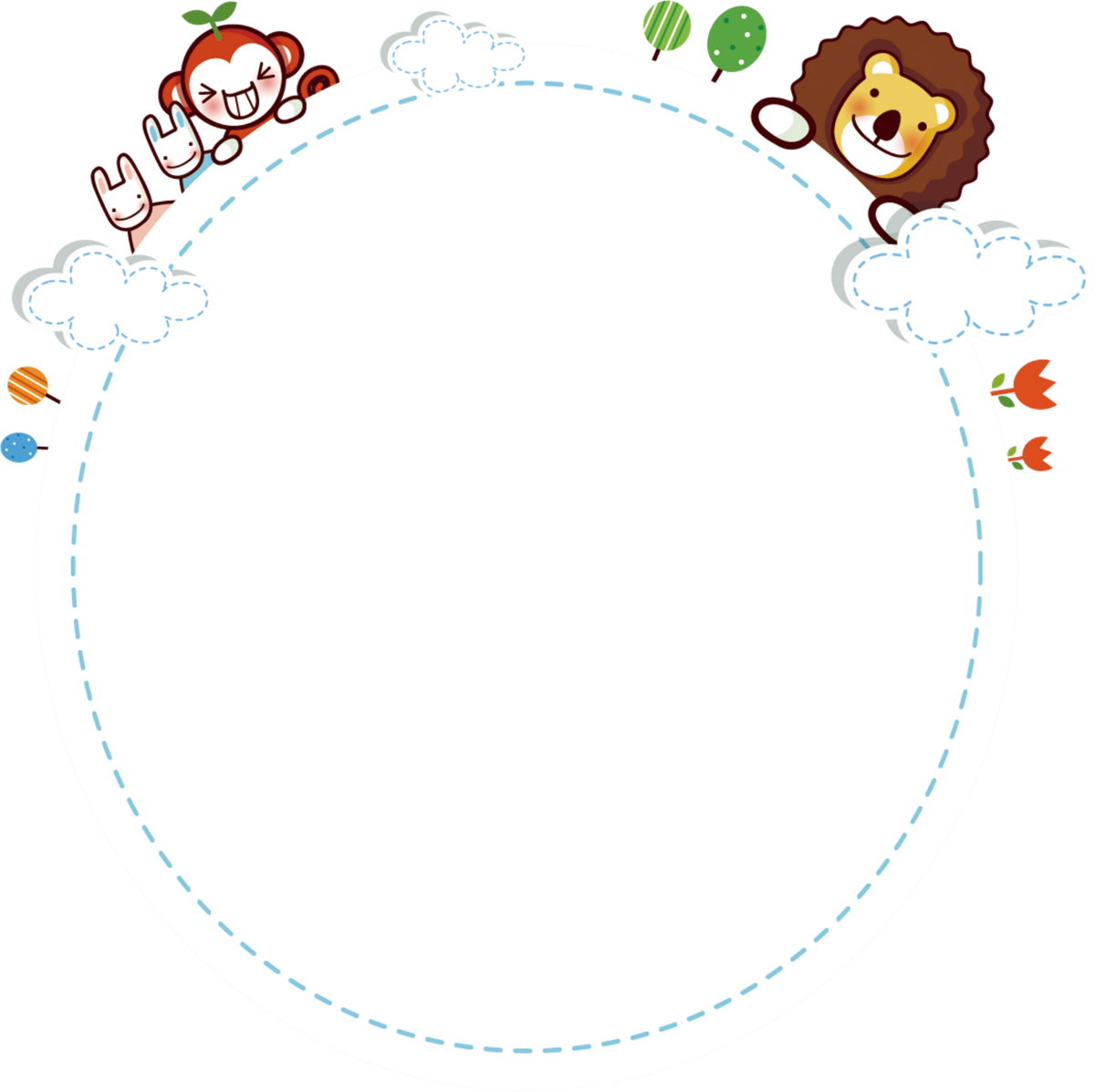 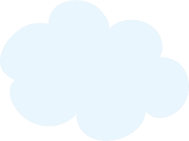 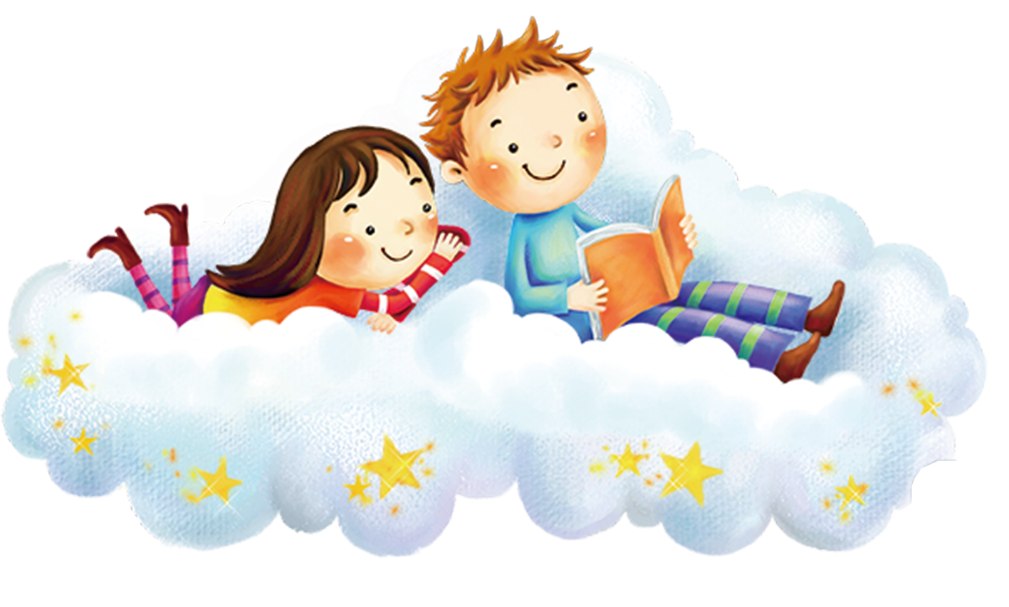 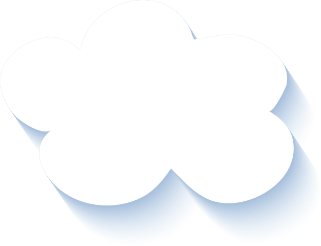 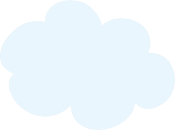 Tiết 2
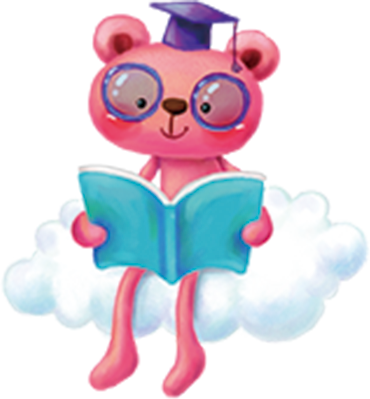 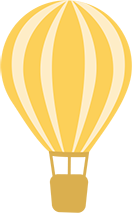 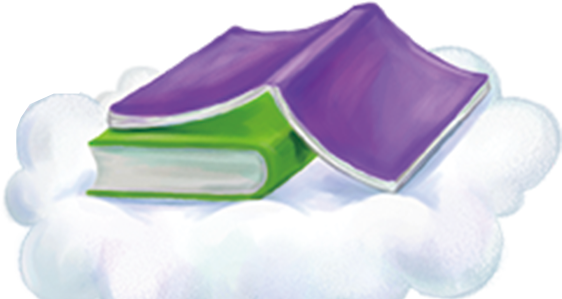 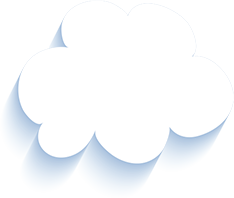 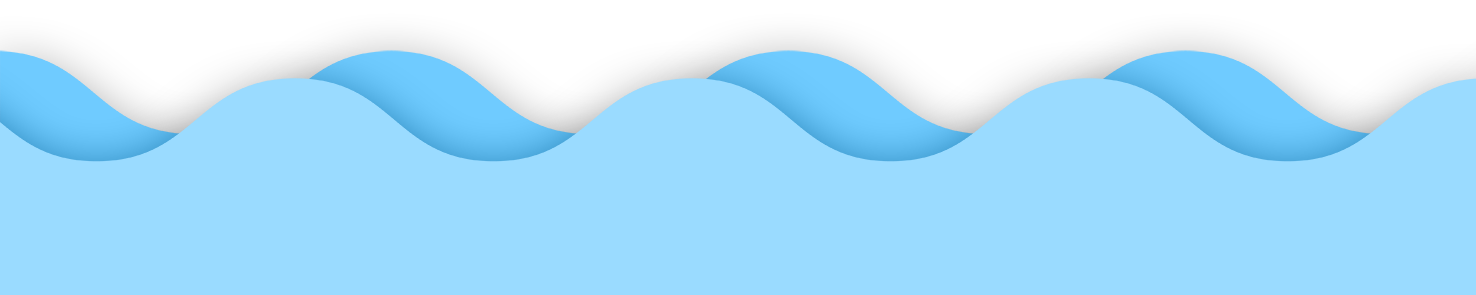 Hoạt động thực hành
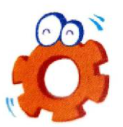 Kể tên những cây xung quanh nhà, trường em và môi trường sống của chúng
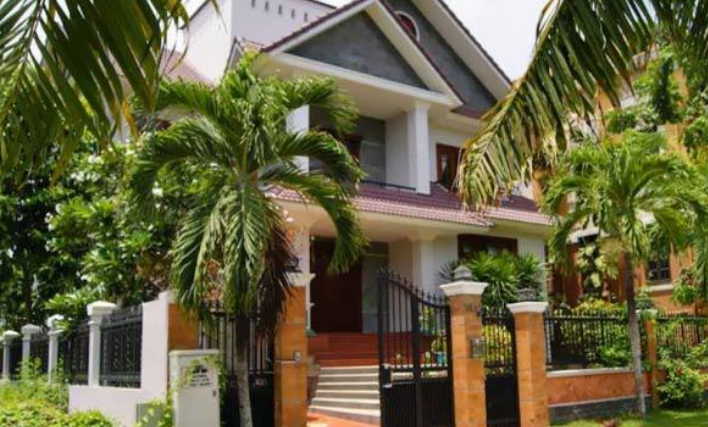 Kể tên và nơi sống của mỗi cây trong hình
Cây hoa súng sống dưới nước
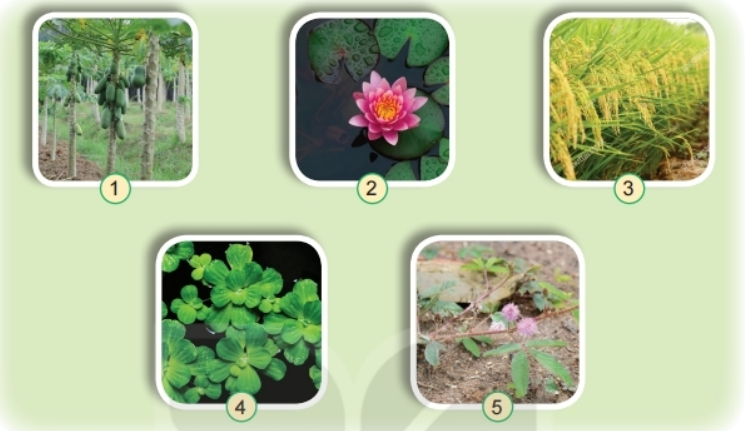 Cây đu đủ sống trên cạn
Cây lúa sống dưới nước
Cây xấu hổ sống trên cạn
Cây bèo sống dưới nước
Gắn thẻ cây vào môi trường sống phù hợp trong hình
Hoạt động vận dụng
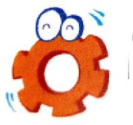 Vì sao cây lục bình sau khi đưa lên cạn 1 thời gian bị héo
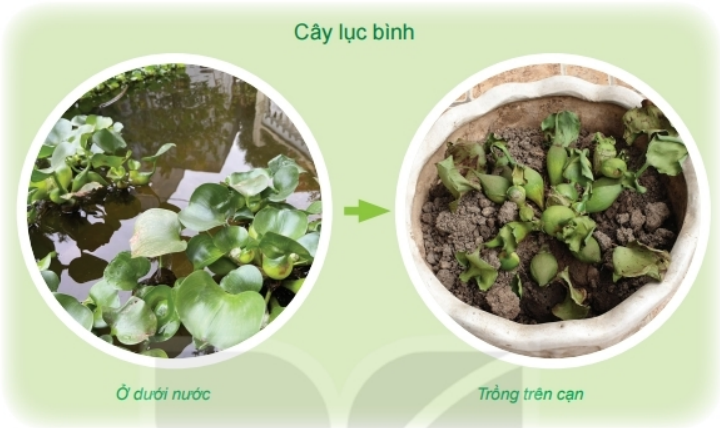 Do bị thay đổi môi trường sống
Về nhà làm thí nghiệm và hoàn thành bảng theo mẫu
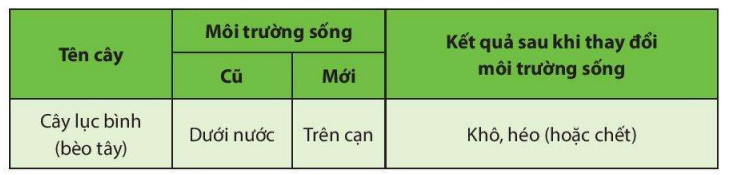 Điều gì xảy ra khi cây bị thay đổi môi trường sống
Nếu môi trường sống của cây bị thay đổi, cây có thể héo hoặc chết.
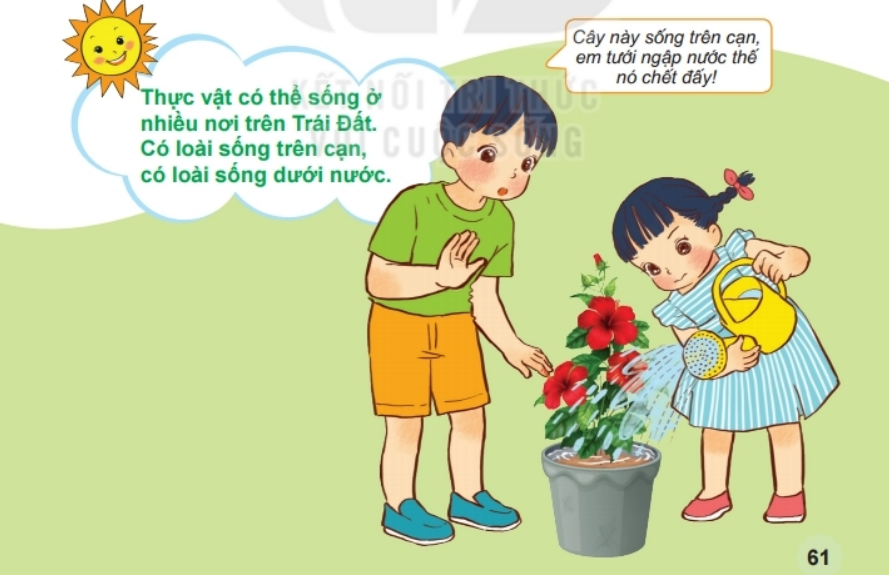 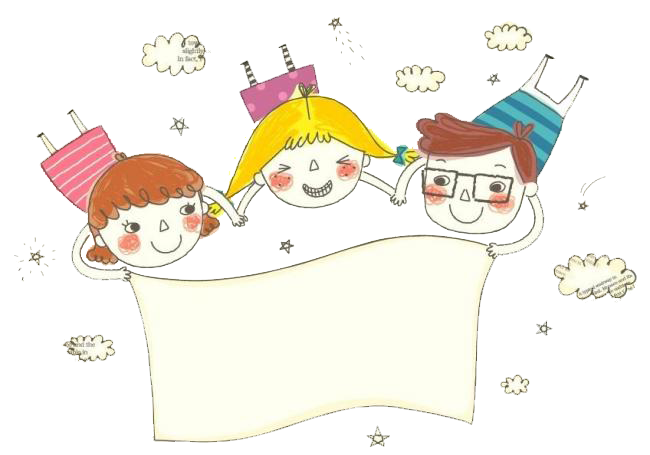 Củng cố bài học
[Speaker Notes: Bài giảng thiết kế bởi: Hương Thảo - tranthao121004@gmail.com]